MELILLA
MULTICULTURAL
CITY
MELILLA: FACTS & FIGURES
HERE WE ARE: North of Africa
DISTANCES TO MAINLAND SPAIN:
Almería: 97 miles (180 km)
Málaga: 114 miles (210 km)

SURFACE: 12’33 km2; 
MEANS OF TRANSPORT TO MAINLAND SPAIN:
Boat (to Almería and Málaga)
Airplane (to Almería, Barcelona, Granada, Madrid, Málaga,Sevilla and Palma de Mallorca)
INHABITANTS: 82.000 people
MELILLA: FACTS & FIGURES
Origin of the Majority of Inmigrants: Morocco (93%) - important flowing to Melilla - 25.000 and 5.000 cars go through the border daily.


Interculturality: Mixture of ethnic groups (cultures and religions) - Majority of Christians and Muslims; minority of Hindu, Hebrews and gypsies.


Secondary Education Centres: 7
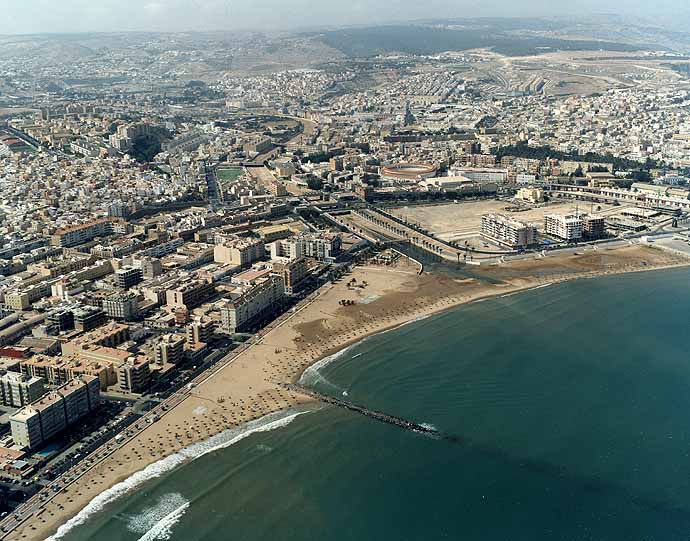 FOUR CULTURES
ONE CITY
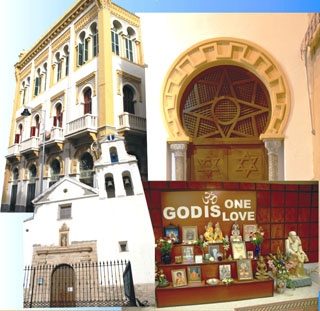 MUSLIMS
JEWS
CHRISTIANS
HINDU
CIUDAD AUTÓNOMA DE MELILLA
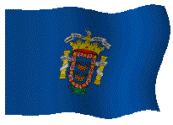 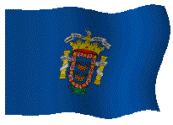 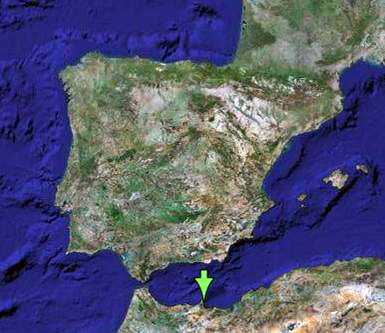 SITUATION: Northern coast of Africa

DISTANCE FROM mainland Spain:	
		ALMERÍA: 97 mlies (180 Km.)                                                  	MÁLAGA: 114 miles (210 Km.)

SURFACE: 12,33 Km2 – Radio 3 Km.

TRANSPORTS:  PLANE and  BOAT
REGISTERED POPULATION: 75.000 inhabitants
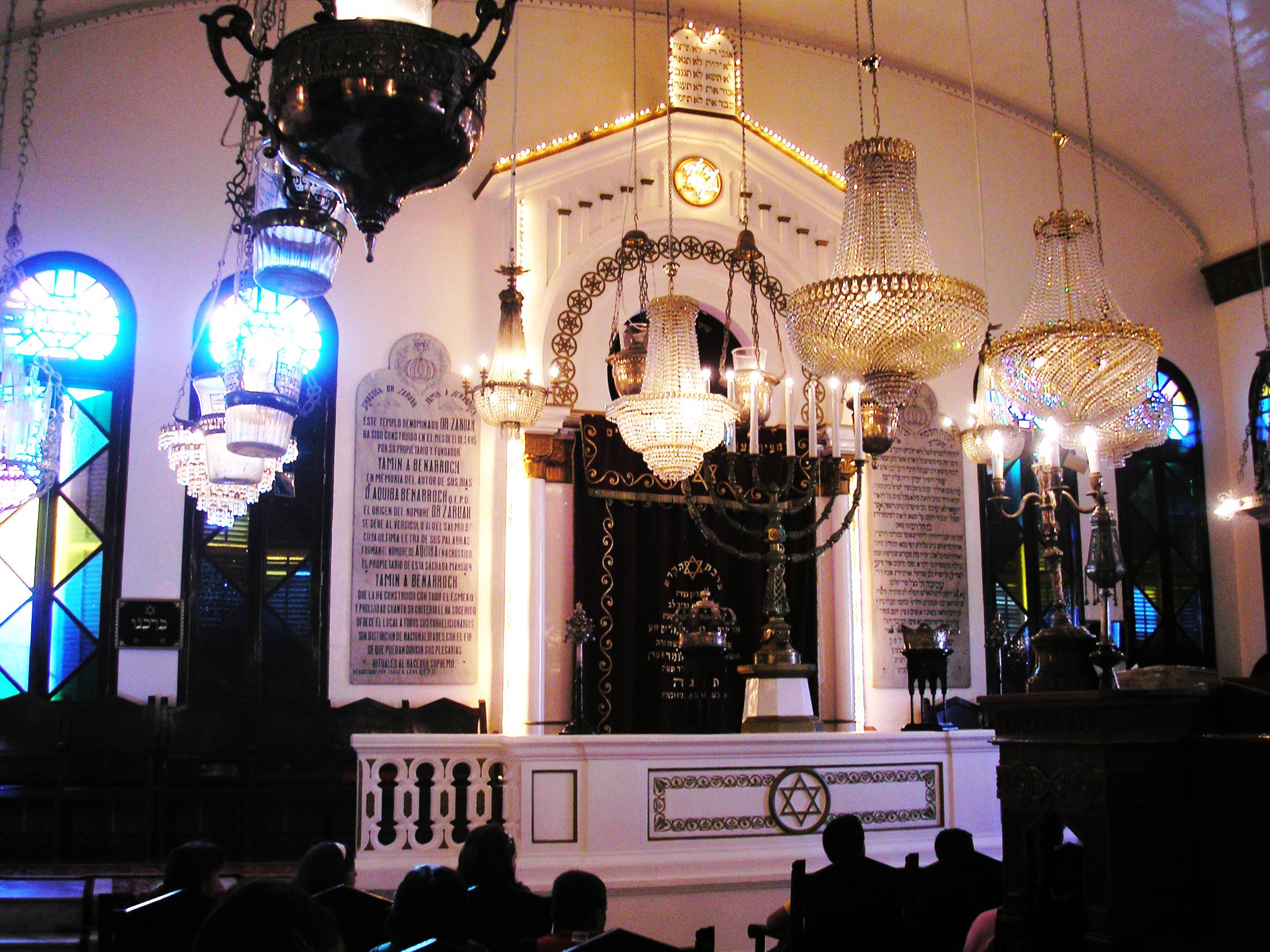 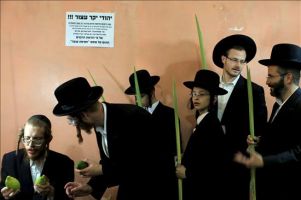 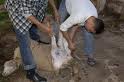 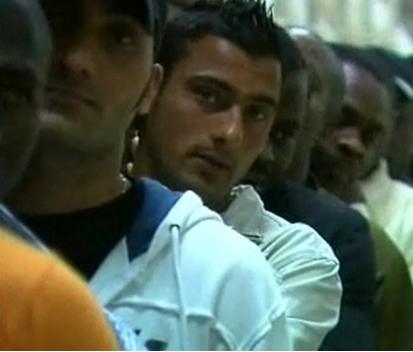 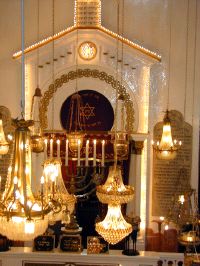 CIUDAD AUTÓNOMA DE MELILLA
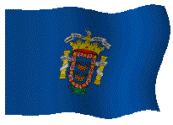 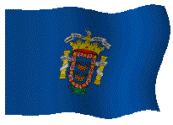 ORIGIN OF FOREIGNERS RESIDENTS IN MELILLA: Moroccan 93%.
- IMPORTANT MIGRATORY FLUX: BORDER WITH MOROCCO
		25.000 PEOPLE  5000 CARS

KEY WORD DESCRIBING MELILLA POPULATION: INTERCULTURALITY

PEACEFUL LIVING TOGETHER

	- DISTRIBUTION OF POPULATION ACCORDING TO ITS ORIGIN
		MAJORITY:  Half bereber origin (MUSLIMS),half Christians.
		MINORITY: Hindu, Jews and gypsies

EDUCATIVE CENTERS: 12 primary schools and 7 Secondary .
MELILLA RECEIVES DAILY THOUSANDS OF PEOPLE COMING  THOROUGH ITS BORDER WITH MOROCCO.
IT IS A WORKING AND COMMERCIAL
BILATERAL RELATION WHICH BENEFITS BOTH COUNTRIES.
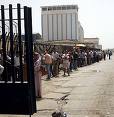 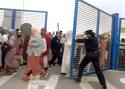 MELILLA: PICTURES